The Recovery Curriculum and COVID-Secure Pedagogy
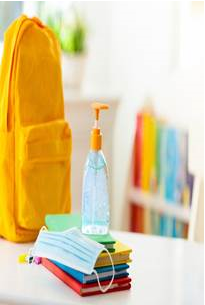 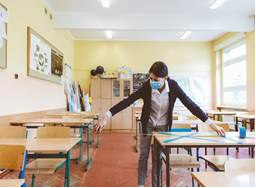 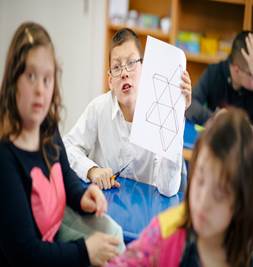 [Speaker Notes: Welcome
September weekend.
Andrea Bradley
Other EIS staff: assisting with the webinar Anne Keenan National Officer Education, Pauline McColgan SUL Project Worker, Leigh Meechan, Senior Admin Support for E&E dept.]
Overview and Aims
The aim of this session is to:

Highlight the key principles of Education Recovery
Outline the main elements of the EIS guidance
Share good COVID-secure practice 
Explore the challenges of meeting public health priorities within our pedagogy
Identify next steps in terms of further union support needed
Provide support to you!
The road to recovery…
[Speaker Notes: Definition:

A return to a normal state of health, mind, or strength.
Recuperation return to health · convalescence, process of getting better
The action or process of regaining possession or control of something stolen or lost.
Process.
Image might suggest that we’re headed out of COVID territory to an educational Xanadu. Not quite.]
What’s it got to do with the Derry Girls?
[Speaker Notes: These are the Derry Girls. 

Erin, Orla, Michelle, Clare and James- the characters from the highly successful Channel 4 set in Derry in the North of Ireland in the mid-90’s when life for this band of school students was troubled by the usual challenges of adolescence and by the backdrop of the political conflict.

Episode 1, Series 1- start of the new term. Some difference of opinion about the school environment and the extent to which it’s safe and nurturing. Different context entirely but a funny reminder of the situation that we find ourselves in with Coronavirus. 

Janey is a Prefect and proud of herself. She’s leading part of the school assembly on the first day back after the summer holidays. She gives one view of the school environment as a nurturing place where everyone can flourish; the formidable headteacher, Sister Michael sees it differently. 

Clip first episode of first series- first day back at school after the summer holidays. 
https://www.bing.com/videos/search?q=episode+1+derry+girls&docid=608030664859913633&mid=593D810F4FE0FF55EB95593D810F4FE0FF55EB95&view=detail&FORM=VIRE 11.38-12.40]
Sister Michael says:
‘Let me take this opportunity to advise all our new girls to keep their guard up…Watch their back.’
[Speaker Notes: Words and sentiments
Reality is much more brutal
Students need to watch their backs.
In the current real-life situation, her words of caution resonate with us for different reasons than Sister Michael intended.]
Scottish Government  says:
‘We do not …expect the return to school in August to be a return to normality. We must remain vigilant and continue to manage the risks of COVID-19. This guidance has been designed to help our local authorities and schools to do so, and ensure the safety of children, young people and staff.’
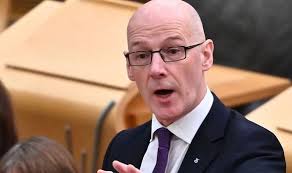 [Speaker Notes: SG use similar words of caution in the guidance on school re-opening. 
https://www.gov.scot/binaries/content/documents/govscot/publications/advice-and-guidance/2020/09/coronavirus-covid-19-guidance-preparing-start-new-school-term-august-2020-version-32/documents/coronavirus-covid-19-guidance-preparing-start-new-school-term-august-2020/coronavirus-covid-19-guidance-preparing-start-new-school-term-august-2020/govscot%3Adocument/coronavirus-covid-19-guidance-preparing-start-new-school-term-august-2020.pdf
First issued on 30th July; now on its 3rd version. 
We need to be clear that these cannot be mere words and sentiments, as Sister Michael put it.
We all need to watch our backs- and those of our colleagues, and of the young people that we teach. It has to be a collective, collegiate endeavor as we try to remain vigilant and manage the risks of COVID-19.]
Recovery planning priorities
Focused on Literacy, Numeracy, Health and Wellbeing
Manageable and measurable
Linked clearly to achievable outcomes for learners 
Staff will need to be supported to work in new ways and be given space and time…
[Speaker Notes: Letter to Directors of Education from Graeme Logan, Scottish Government Director of Learning, June 2020
Not improvement planning priorities- a streamlined set of priorities for recovery.
Aligned to the principles of the to the CfE Recovery Curriculum
https://www.gov.scot/publications/coronavirus-covid-19-curriculum-for-excellence-in-the-recovery-phase/]
The EIS says:
‘Session 2020-21 cannot be business as usual. Schools may have reopened but COVID-19 has not disappeared, the risk is still there, and the wellbeing impact of the past few months, both on pupils and staff, remains. For reasons of health and safety, in the interests of wellbeing, and in order to address the key priorities for recovery, school life should look very different from it would under normal circumstances.’
[Speaker Notes: Unprecedented times- First Minister, media, everywhere we hear this phrasing in relation to what we’re living through currently. 

EIS Guidance recognises this. Not business as usual.

We pushed for emphasis of this concept within the Scottish Government guidance. 

We’re absolutely clear on the need to prioritise the physical, mental and emotional wellbeing of children and young people, practitioners and families. 

And recognise that children and young people from disadvantaged backgrounds may have faced multiple barriers to learning over the period of the school closure. 

See the importance of the principle of equity and the need to consider how to provide additional and appropriate support where it is most needed in order to maximise engagement with learning and continue the work to close the poverty related attainment gap.]
The road to recovery…
[Speaker Notes: That’s a lot that schools and teachers are juggling at the moment in the midst of this recovery phase of Scottish education. 

It’s helpful to consider the definition of recovery so that we avoid it becoming just another word underpinned by weak sentiment. 
The Oxford dictionary defines it as ‘A return to a normal state of health, mind, or strength. Recuperation or return to health · convalescence, a process of getting better. The action or process of regaining possession or control of something stolen or lost.

The idea of process is important. We need to be mindful all of the time that just because schools are open, we can’t do what we normally do in the ways we normally do it. 
Frustrating though it might be that we can’t lead learning and teaching as we normally would, the reality is that we can’t- public health restrictions prevent it.
So the image of the relatively straight road, the sunshine on the horizon and clear signposting to Recovery doesn’t capture where we are now. 
It might suggest that we’re headed out of COVID territory to an educational Xanadu and we’re nearly there. Not quite.]
A long and winding road?
[Speaker Notes: This road with its twists and turns and sharp bends, with no signposting and where you can't see round the corners or much in the distance except more windy road is maybe more of an accurate depiction of where we are now. 
The EIS anticipated that the return to school on a full-time basis and the road to education recovery would be longer and more arduous than some might have thought or were letting on in the summer when the decision to reopen schools on a fulltime basis was made. We knew that recovery from the social, economic and the educational impact of the pandemic would require time and would need different ways of seeing, thinking and doing. We knew that school life in all its aspects would and should look and feel different in these unprecedented times. 
To help our members navigate the more long and winding road to recovery, we created a series of guidance documents focusing on the recovery curriculum and the pedagogical adjustments that would need to be made to take account of the public health imperatives. When we published it early in the term, we said it would be iterative- we knew there would be more to come from Scottish government because we were pressuring them on a number of issues and we knew that members would have more that they wanted to be guided on as the practical challenges of being back in school with all pupils in on a full-time basis continued.
So the suite of guidance will be updated as the education system continues its journey through and out of the COVID-19 pandemic. 
https://www.eis.org.uk/Guidance-On-Education-Recovery/Primary
https://www.eis.org.uk/Guidance-On-Education-Recovery/Secondary
https://www.eis.org.uk/Guidance-On-Education-Recovery/Early-Years
https://www.eis.org.uk/Guidance-On-Education-Recovery/Specialedprimary
https://www.eis.org.uk/Guidance-On-Education-Recovery/Specialedsecondary]
EIS Guidance: key elements
Wellbeing and Equity
Education Recovery
Planning for Learning
Collegiate Activities
Setting Priorities
Breaktimes and Lunchtimes

Tackling Inequality, Promoting Equity
[Speaker Notes: Expansive. 
Covers key principles of recovery. Is in line with EIS policy.]
EIS Guidance: key elements
COVID-secure Schools
COVID-secure Classrooms
GIRFEC, Guidance and Pastoral Care 
Homework and Out of School Learning
Assemblies
Extra-curricular Activities
School Trips
[Speaker Notes: Layout and Seating for Teacher; Layout and Seating for Learners; Equipment and Resources; Making Use of Technology; Interacting with Pupils
Welcoming children and dismissing them at the end of the school day; Settling classes; Giving instructions, explanations and demonstrations
Use of voice; Pace; Practical Activities and Subjects; Outdoor Learning 
Teaching about Coronavirus
Differentiation; Providing Support in the Classroom; Additional Support for Learning; Peer Learning and Collaboration
Assessment and Feedback; Self and Peer Assessment;
Recovering Lost Ground
Promoting Positive Behaviour and Relationships, and Managing Discipline]
EIS Guidance: updates
Practical subjects
Reporting
Remote learning and teaching 
SNSAs
School-college partnerships
[Speaker Notes: 40-50 pages
Practical Subjects: Science, HE, Music, Dance, Drama, Art & Design
Interim reporting
Remote teaching
Standardised assessments
Visiting FE lecturers to secondary schools
Awaiting updates to main SG guidance around ASN provision.]
Time to share
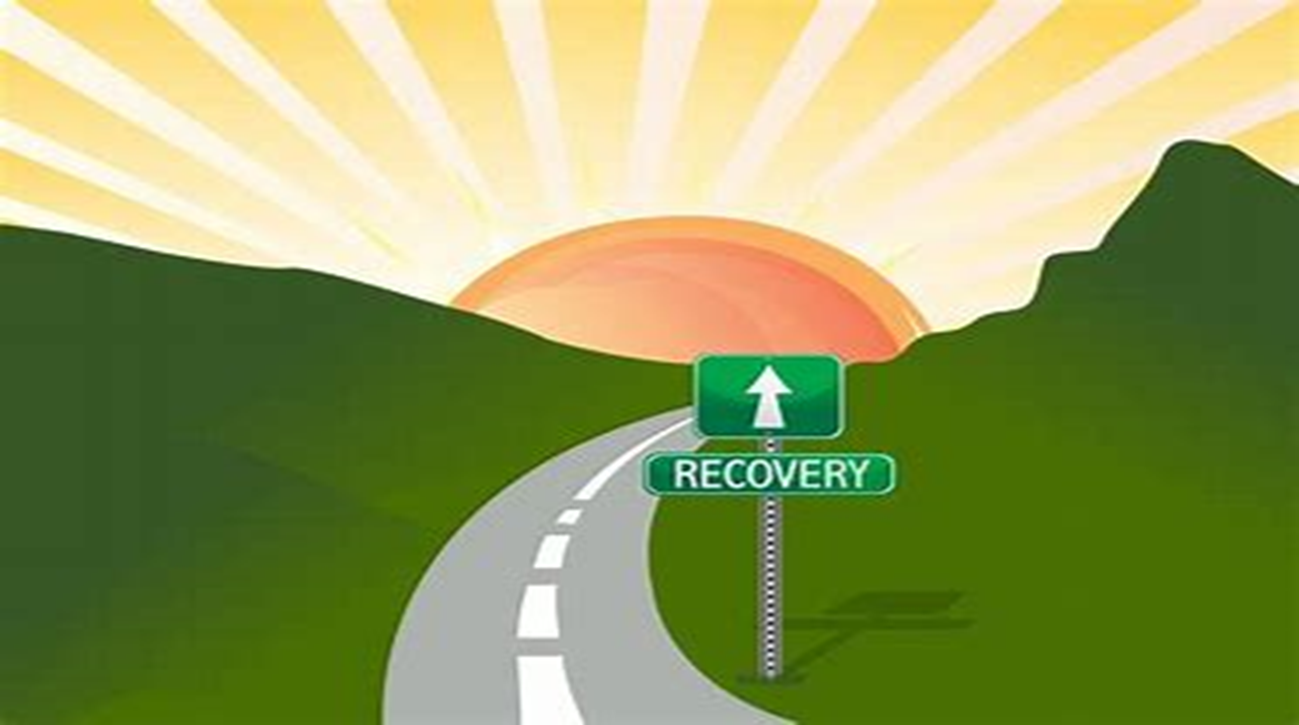 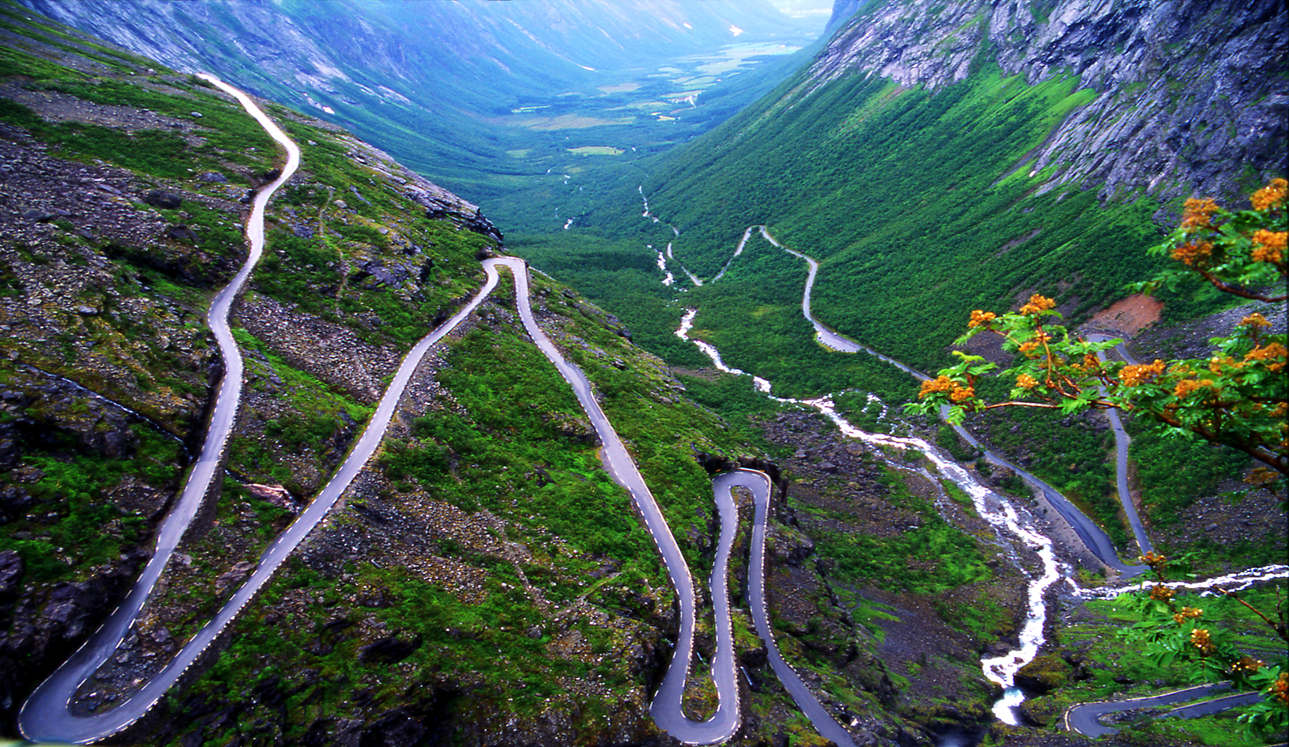 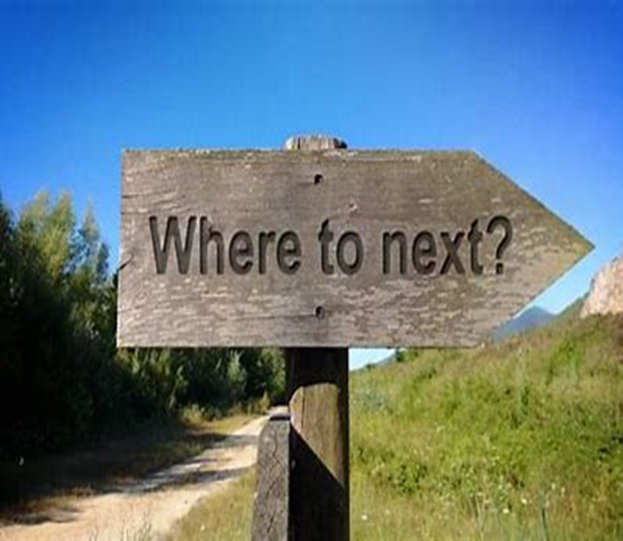 What’s been going well in terms of your own COVID-secure Recovery practice? What solutions have you found? 
What pedagogical and/or curricular challenges remain?
How can the EIS national body offer further support in helping you to meet the challenges? 







What has been tricky?
Where are the gaps?
Final Reflections…
Being clear on the guidance
Staying calm
Keep a firm sense of what’s important
Stick together- collegiate approaches

And maybe a bowl of  Coco Pops once in a while…
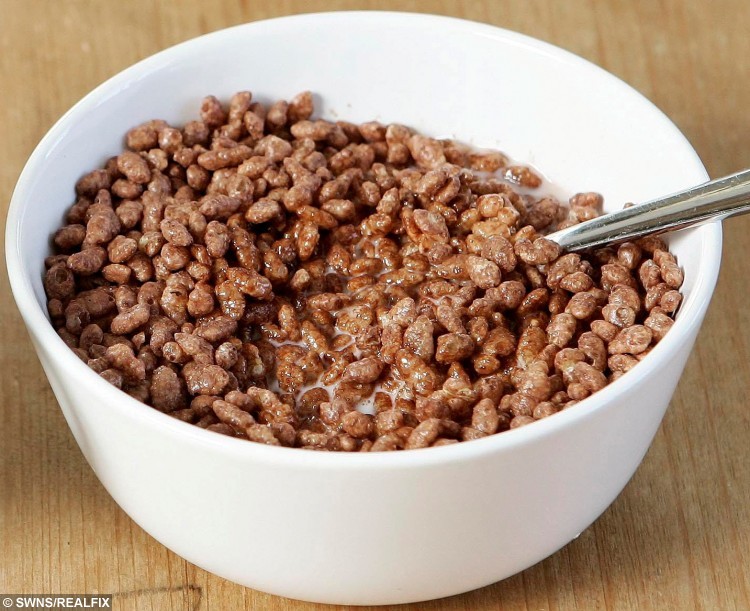 [Speaker Notes: Back to Derry to prompt some final reflections.
During lockdown, two of the cast got together to record a short clip that drew some humorous parallels with the conflict in the North of Ireland and the Coronavirus
You’ll probably recognise some of the themes in this from your own experiences of lockdown. 

It’s a comedy clip but it does carry some messages that are useful for us as we try to grapple with professional challenges in the midst of a pandemic .]